198221638
145939723
บทเรียนที่
งานปั๊มฉีดนํ้ามันเชื้อเพลิง
แบบแถวเรียง(Fuel Injection Pump Inline Type)
7
Marketer Personality Development
Marketer Personality Development
PERSONALITY DEVELOPMENT
199370025
Diesel Engine Job
สาระการเรียนรู้
จุดประสงค์การเรียนรู้
1
1
หน้าที่ของปั๊มฉีดน้ำมันเชื้อเพลิงแบบแถวเรียง
ส่วนประกอบของปั๊มฉีดน้ำมันเชื้อเพลิงแบบแถวเรียง
อุปกรณ์ปรับระยะเวลาการฉีดน้ำมันโดยอัตโนมัติหรือไทเมอร์ (Timer)
ปั๊มความดันต่ำแบบลูกสูบ
เครื่องควบคุมความเร็ว (Governor)
งานปรับตั้งจุดตัดปั๊มฉีดน้ำมันเชื้อเพลิงแบบแถวเรียง
อธิบายเกี่ยวกับหลักการทำงานและส่วนประกอบของปั๊มฉีดน้ำมันเชื้อเพลิงแบบแถวเรียง เพื่อให้เข้าใจระบบการจ่ายน้ำมันเชื้อเพลิงได้
อธิบายการควบคุมการจ่ายปริมาณน้ำมันเชื้อเพลิงของปั๊มฉีดน้ำมันเชื้อเพลิงแบบแถวเรียงได้ถูกต้อง
ใช้เครื่องมือและอุปกรณ์เพื่อตรวจสอบและบำรุงรักษาปั๊มฉีดน้ำมันเชื้อเพลิงแบบแถวเรียงได้อย่างถูกต้อง
ปรับตั้งจุดตัดปั๊มฉีดน้ำมันเชื้อเพลิงแบบแถวเรียงได้ถูกต้อง
มีเจตคติและกิจนิสัยที่ดีในการปฏิบัติงานด้วยความละเอียด รอบคอบ และปลอดภัย
ประยุกต์ใช้ความรู้เกี่ยวกับปั๊มฉีดน้ำมันเชื้อเพลิงแบบแถวเรียง เพื่อวิเคราะห์และแก้ไขปัญหาการทำงานของเครื่องยนต์ดีเซลได้
2
2
3
3
4
4
5
5
6
6
Marketer Personality Development
หน้าที่ของปั๊มฉีดนํ้ามันเชื้อเพลิงแบบแถวเรียง
1.
1.1
ความสัมพันธ์ระหว่างอัตราส่วนการอัดกับความดันในกระบอกสูบ
1
2
3
เพิ่มคุณค่าให้กับตนเอง
มีอำนาจในการดึงดูด
ก่อให้เกิดสุขภาพจิตที่ดี
หลักพื้นฐานของงานบริการ
ปั๊มฉีดนํ้ามันเชื้อเพลิงแบบแถวเรียง มีหน้าที่สร้างความดันนํ้ามันสูง เพื่อส่งไปยังหัวฉีดตามจังหวะการทำงาน ปั๊มแบบนี้จะมีจำนวนลูกปั๊ม (Plunger) เท่ากับจำนวนสูบของเครื่องยนต์ และประกอบอยู่ในเรือนปั๊มนํ้ามันเชื้อเพลิงเป็นแนวเส้นตรง ลูกปั๊มจะเคลื่อนที่ขึ้นลงอยู่ภายในกระบอกปั๊ม (Plunger barrel) ด้วยเพลาปั๊ม (Camshaft) โดยผ่านลูกกระทุ้ง (Tappet) และถูกดันกลับโดยสปริงลูกปั๊ม (Plunger spring) เพลาปั๊มถูกรองรับด้วยลูกปืน (Bearing) เป็นบ่าเอียงที่ด้านปลายสุดทั้งสองด้าน และจะมีลูกเบี้ยว (Cam) สำหรับดันลูกกระทุ้ง และอีกหนึ่งอันสำหรับปั๊มความดันตํ่า (Supply pump) เพลาปั๊มถูกขับด้วยเฟืองที่ส่งมาจากเพลาข้อเหวี่ยง ลูกปั๊มจะมีบ่าควบคุม (Helix) และมีรูด้านบนต่อถึงบ่าควบคุม ส่วนกระบอกปั๊มจะมีช่องทางเข้านํ้ามัน และระบายนํ้ามัน
1.1  ความรู้เกี่ยวกับบุคลิกภาพภายนอก
รูปที่ 6.1 ภาพตัด 3 มิติ ส่วนประกอบของปั๊มฉีดนํ้ามันเชื้อเพลิงจานจ่ายแบบ วีอี ควบคุมด้วยกลไก
ห้องเผาไหม้ที่นิยมใช้ในเครื่องยนต์ดีเซล มีดังนี้
ส่วนประกอบของปั๊มฉีดนํ้ามันเชื้อเพลิงแบบแถวเรียง
2.
ก.
ตำแหน่งเปิดสวิตช์กุญแจ เมื่อเปิดสวิตช์กุญแจ  กระแสไฟจะไหลผ่านเข้าไปในขดลวดแม่เหล็ก  ทำให้เกิดอำนาจแม่เหล็ก แกนแม่เหล็กจะถูกดูดขึ้น นํ้ามันจากในเรือนปั๊มฉีดนํ้ามันเชื้อเพลิงจะไหลผ่านช่องทางเข้านํ้ามัน และเข้าร่องนํ้ามันที่ลูกปั๊ม
ตำแหน่งปิดสวิตช์กุญแจ เมื่อปิดสวิตช์กุญแจ กระแสไฟจะไม่ไหลเข้าไปในขดลวดแม่เหล็ก ทำให้ไม่เกิดอำนาจแม่เหล็ก สปริงจะดันแกนแม่เหล็กให้เคลื่อนที่ลงปิดช่องทางเข้านํ้ามัน นํ้ามันไม่สามารถเข้าไปห้องความดันสูงได้เครื่องยนต์จึงดับลง
2.1
ชุดลูกปั๊ม (Plunger)
1
2
3
เพิ่มคุณค่าให้กับตนเอง
มีอำนาจในการดึงดูด
ก่อให้เกิดสุขภาพจิตที่ดี
เสื้อสูบ (Cylinder Block)
ข.
ชุดลูกปั๊มทำหน้าที่อัดและปรับปริมาณนํ้ามันเชื้อเพลิงให้เหมาะสมกับภาระ ประกอบด้วยลูกปั๊ม (Plunger) และกระบอกลูกปั๊ม (Barrel) ลูกปั๊มถูกดันให้เคลื่อนที่ขึ้นโดยลูกเบี้ยวที่เพลาปั๊มและลงด้วยสปริง ลูกปั๊มจะหมุนไปซ้ายและขวาด้วยปลอกควบคุม	กระบอกลูกปั๊มจะเจาะรูช่องทางนํ้ามันไว้ในแนวรัศมีหนึ่งหรือสองรู สำหรับช่องทางเข้านํ้ามันและระบายนํ้ามันทั้งสองรูจะอยู่ตรงข้ามกัน นํ้ามันเชื้อเพลิงจะไหลผ่านช่องทางเข้านํ้ามันไปยังห้องลูกปั๊ม
การทำงานของขดลวดตัดนํ้ามัน
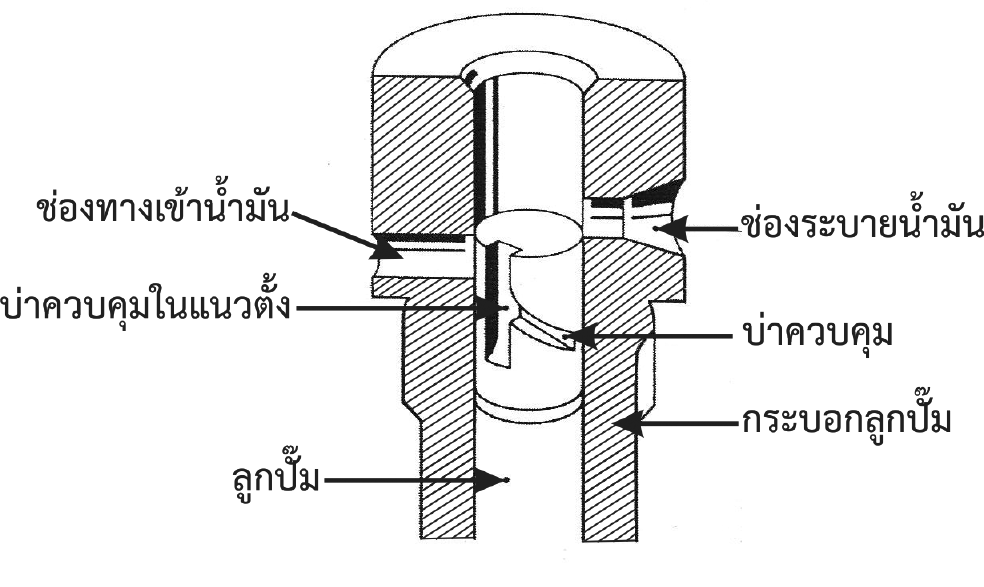 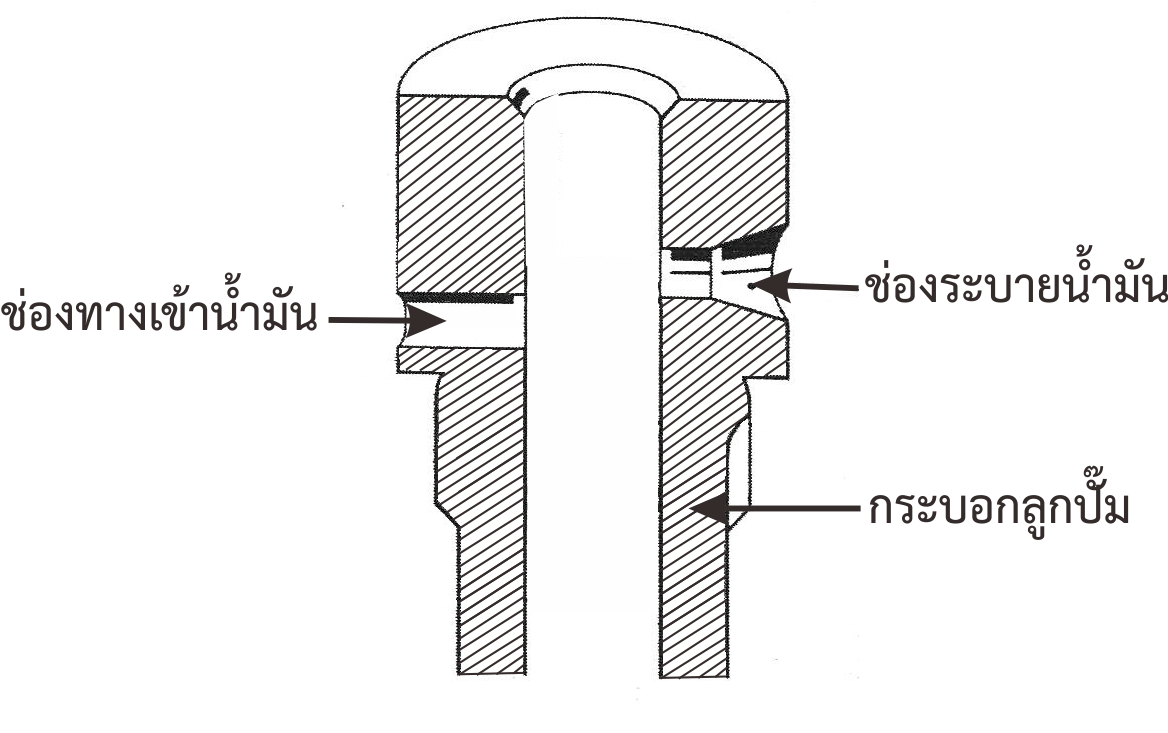 รูปที่ 7.2 ภาพตัดส่วนประกอบของลูกปั๊ม และกระบอกปั๊ม
รูปที่ 1.9 ลักษณะของห้องเผาไหม้แบบโดยตรงรูปแบบต่าง ๆ
66568899
1.2
ลูกปั๊มจะเคลื่อนที่อยู่ภายในกระบอก เมื่อลูกปั๊มถูกสปริงดันลงให้อยู่ในตำแหน่งตํ่าสุด นํ้ามันจะไหลเข้าสู่ห้องลูกปั๊มทางช่องทางเข้านํ้ามัน การทำงานของลูกปั๊มตั้งแต่เริ่มบรรจุนํ้ามันจนสิ้นสุดการจ่ายนํ้ามันมีดังต่อไปนี้
1
ตำแหน่งบรรจุนํ้ามัน ลูกปั๊มจะถูกดันลงสู่ตำแหน่งศูนย์ตายล่างด้วยแรงดันของสปริงลูกปั๊ม นํ้ามันที่มีความดัน ซึ่งถูกส่งมาจากปั๊มความดันตํ่าจะถูกส่งผ่านมาทางช่องทางเข้านํ้ามัน และมาบรรจุในห้องลูกปั๊ม ซึ่งอยู่ส่วนบนสุดของลูกปั๊ม เมื่อลูกปั๊มเคลื่อนที่ตํ่าสุด ก็เป็นการสิ้นสุดจังหวะบรรจุนํ้ามัน
ตำแหน่งเริ่มส่งนํ้ามัน เมื่อลูกปั๊มเคลื่อนที่ขึ้น ทำให้ผิวด้านข้างของลูกปั๊มปิดช่องทางเข้านํ้ามันที่กระบอกปั๊ม นํ้ามันที่อยู่ส่วนบนหัวของลูกปั๊มก็จะมีความดันสูงพร้อมที่จะส่งไปยังหัวฉีด ตำแหน่งส่งนํ้ามัน นํ้ามันซึ่งมีความดันมากกว่าแรงสปริงของลิ้นส่งจึงถูกส่งผ่านลิ้นส่งเพื่อไปยังหัวฉีด
ตำแหน่งส่งนํ้ามัน นํ้ามันซึ่งมีความดันมากกว่าแรงสปริงของลิ้นส่งจึงถูกส่งผ่านลิ้นส่งเพื่อไปยังหัวฉีด
ตำแหน่งสิ้นสุดจังหวะส่งนํ้ามัน เมื่อบ่าควบคุมที่ลูกปั๊มตรงกับช่องระบายนํ้ามัน ส่งผลให้นํ้ามันบนหัวลูกปั๊มไหลผ่านบ่าควบคุมในแนวตั้งออกช่องระบายนํ้ามันสู่ห้องนํ้ามัน
วัฏจักรการทำงานของเครื่องยนต์ดีเซล 4 จังหวะ (Four-Stroke Diesel Cycle)
1
2
3
เพิ่มคุณค่าให้กับตนเอง
มีอำนาจในการดึงดูด
ก่อให้เกิดสุขภาพจิตที่ดี
หลักพื้นฐานของงานบริการ
2
การถอดเฟืองไทมิง และตรวจสอบชิ้นส่วน
การทำงานของลูกปั๊ม (Operating of Plunger)
รูปที่ 6.2 ภาพตัดส่วนประกอบหลัก 5 ส่วนของปั๊มฉีดนํ้ามันเชื้อเพลิงจานจ่ายแบบ วีอี
3
การแสดงออกของบุคลิกภาพที่เด่นชัดกระทำได้ ดังนี้
4
สรุป ในจังหวะดูด ลูกสูบเคลื่อนที่ลง ลิ้นไอดีเปิด (การทำงานจริง ลิ้นไอดีเปิดก่อนศูนย์ตายบน) ลิ้นไอเสียปิด เพลาข้อเหวี่ยงหมุนไปเป็นมุมประมาณ 180 องศา
ห้องเผาไหม้ที่นิยมใช้ในเครื่องยนต์ดีเซล มีดังนี้
1
ตำแหน่งไม่จ่ายนํ้ามัน (Non delivery) เฟืองสะพานเคลื่อนที่ไปทางซ้าย ขณะเดียวกันก็พาลูกปั๊มหมุนไปด้วย จนบ่าควบคุมในแนวตั้ง (Vertical slot) ตรงกับช่องทางระบายนํ้ามัน ในตำแหน่งนี้ ลูกเบี้ยวจะส่งแรงผ่านมาถึงลูกปั๊มให้เคลื่อนที่ถึงตำแหน่งสูงสุด นํ้ามันในกระบอกปั๊มจะไหลผ่านบ่าควบคุมในแนวตั้งออกช่องระบายนํ้ามันไปยังห้องนํ้ามัน ส่งผลให้ไม่มีการจ่ายนํ้ามัน
ตำแหน่งจ่ายนํ้ามันบางส่วน (Partial Delivery) เฟืองสะพานเคลื่อนที่ไปทางขวา ขณะเดียวกันก็พาลูกปั๊มหมุนไปด้วย  บ่าควบคุมในแนวตั้งจะไม่ตรงกับช่องระบายนํ้ามัน เมื่อลูกเบี้ยวบนเพลาปั๊มส่งผ่านแรงไปจนถึงลูกปั๊ม ส่งผลให้มีการจ่ายปริมาณนํ้ามันไปยังหัวฉีด จนกระทั่งบ่าควบคุมของลูกปั๊มตรงกับช่องระบายนํ้ามัน ก็เป็นการสิ้นสุดการจ่ายนํ้ามัน ระยะการจ่ายนํ้ามันเท่ากับระยะ A 
ตำแหน่งจ่ายนํ้ามันสูงสุด (Maximum Delivery) เฟืองสะพานเคลื่อนที่ไปทางขวา ขณะเดียวกันก็พาลูกปั๊มหมุนไปด้วย ส่งผลให้การจ่ายปริมาณนํ้ามันเพิ่มขึ้น ระยะการจ่ายนํ้ามันเท่ากับระยะ B
1
2
3
เพิ่มคุณค่าให้กับตนเอง
มีอำนาจในการดึงดูด
ก่อให้เกิดสุขภาพจิตที่ดี
การควบคุมการจ่ายนํ้ามันของลูกปั๊ม (Fuel Delivery Control)
2
รูปที่ 6.6 ภาพตัดส่วนประกอบของลิ้นควบคุมความดัน
3
รูปที่ 1.9 ลักษณะของห้องเผาไหม้แบบโดยตรงรูปแบบต่าง ๆ
ห้องเผาไหม้ที่นิยมใช้ในเครื่องยนต์ดีเซล มีดังนี้
2.2
ชุดลิ้นส่ง (Delivery Valve)
1
ป้องกันการไหลกลับของนํ้ามันในท่อหัวฉีดเข้ามายังห้องลูกปั๊ม ด้วยการปิดทางนํ้ามันระหว่างท่อหัวฉีดกับลูกปั๊มหลังสิ้นสุดการฉีดนํ้ามัน
ป้องกันการหยดของนํ้ามันที่หัวฉีดหลังสิ้นสุดการฉีดนํ้ามัน และลดปริมาณนํ้ามันในท่อหัวฉีด ทำให้เข็มหัวฉีดปิดได้อย่างรวดเร็ว
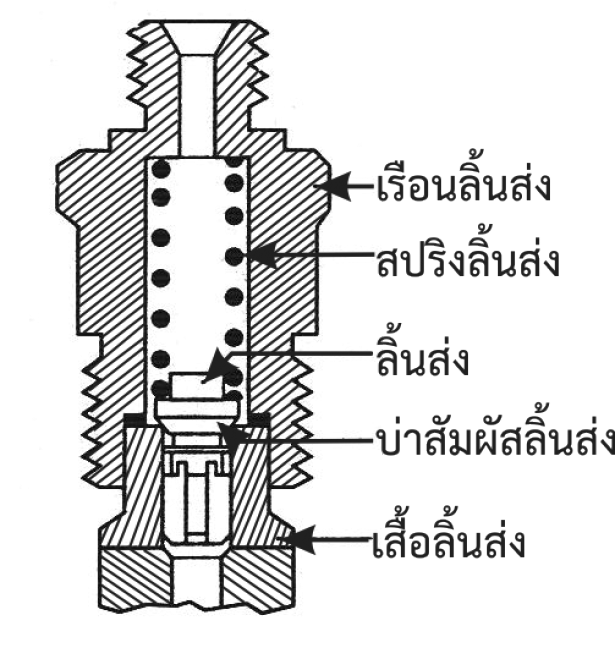 ชุดลิ้นส่งจะประกอบด้วยลิ้นส่ง เรือนลิ้นส่ง สปริงลิ้นส่ง และเสื้อลิ้นส่ง ลิ้นส่งหรือบางครั้งเรียกว่า ลิ้นความดัน จะติดตั้งอยู่เหนือลูกปั๊มส่วนบนสุดของปั๊มฉีดนํ้ามันเชื้อเพลิง ลิ้นส่งมีหน้าที่ ดังต่อไปนี้
1
2
3
เพิ่มคุณค่าให้กับตนเอง
มีอำนาจในการดึงดูด
ก่อให้เกิดสุขภาพจิตที่ดี
เสื้อสูบ (Cylinder Block)
ปั๊มป้อนแบบนี้จะติดตั้งอยู่ด้านหน้าภายในเรือนปั๊มฉีดนํ้ามันเชื้อเพลิง (รูปที่ 6.3) และสวมอยู่บนเพลาขับ ทำหน้าที่ดูดนํ้ามันจากถังนํ้ามันเชื้อเพลิงผ่านหม้อดักนํ้าและกรองนํ้ามันเชื้อเพลิงแล้วส่งเข้าไปภายในเรือนปั๊มฉีดนํ้ามันเชื้อเพลิง นอกจากนี้ ยังช่วยส่งนํ้ามันไปหล่อลื่นชิ้นส่วนที่เคลื่อนที่อีกด้วย ปั๊มป้อนแบบใบพัดประกอบด้วยโรเตอร์ (Rotor) ใบพัด (Blade) จำนวน 4 ใบ วงแหวนเยื้องศูนย์ (Eccentric ring) และฝาปิด (Support ring) (รูปที่ 6.4)
2
รูปที่ 1.9 ลักษณะของห้องเผาไหม้แบบโดยตรงรูปแบบต่าง ๆ
รูปที่ 7.12 ภาพตัดส่วนประกอบของลิ้นส่ง
ห้องเผาไหม้ที่นิยมใช้ในเครื่องยนต์ดีเซล มีดังนี้
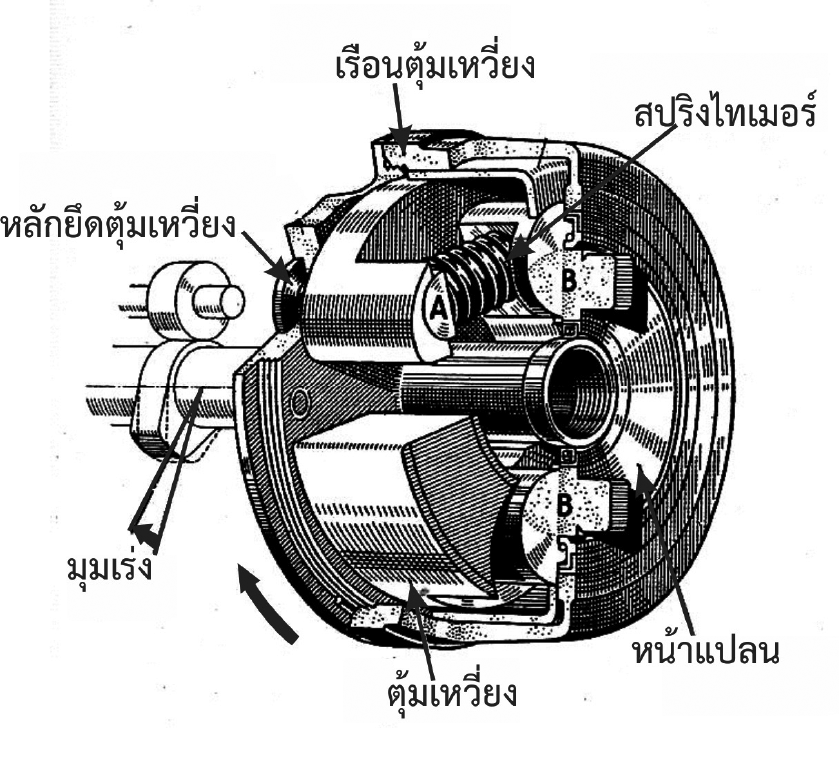 อุปกรณ์ปรับระยะเวลาการฉีดนํ้ามัน
โดยอัตโนมัติหรือไทเมอร์ (Timer)
3.
ตำแหน่งเริ่มต้น เมื่อเครื่องยนต์ไม่หมุน สปริงจะดันตุ้มเหวี่ยงหุบเข้า
ตำแหน่งเร่งสุด เมื่อความเร็วรอบของเครื่องยนต์เพิ่มขึ้น แรงเหวี่ยงจะทำให้ตุ้มเหวี่ยงกางออก และดึงสลัก A จากผลอันนี้ จึงทำให้มุมที่เพลาปั๊มของปั๊มฉีดนํ้ามันเชื้อเพลิงเกิดการเปลี่ยนแปลง ส่งผลให้เกิดระยะเวลาการฉีดล่วงหน้าเพิ่มขึ้น แต่การที่จะฉีดล่วงหน้ากี่องศานั้น ขึ้นอยู่กับความเร็วรอบของเครื่องยนต์ และความแข็งของสปริงที่ยันหลักทั้งคู่ไว้
1
2
3
เพิ่มคุณค่าให้กับตนเอง
มีอำนาจในการดึงดูด
ก่อให้เกิดสุขภาพจิตที่ดี
อุปกรณ์ปรับระยะเวลาฉีดนํ้ามันโดยอัตโนมัติ ประกอบด้วยตุ้มเหวี่ยง 2 อัน สวมอยู่กับหลัก A ติดตั้งอยู่กับหน้าแปลนปั๊มฉีดนํ้ามันเชื้อเพลิง และยังทำหน้าที่รองรับสปริง ส่วนอีกด้านหนึ่งของชุดสปริง จะยันอยู่กับหลัก B สำหรับหลัก B ออกแบบให้ยื่นพ้นออกจากหน้าแปลนขับ ซึ่งต่ออยู่กับหน้าแปลนที่รับกำลังมาจากเครื่องยนต์แรงขับจึงส่งผ่านหลัก B ผ่านหน้าแปลนไปขับเพลาลูกเบี้ยวของปั๊ม ขณะเดียวกันตุ้มเหวี่ยงก็จะได้รับแรงขับไปด้วย
หลักการทำงานของอุปกรณ์ปรับระยะเวลาการฉีดนํ้ามันโดยอัตโนมัติ
รูปที่ 7.13 ส่วนประกอบของอุปกรณ์ปรับระยะเวลาการฉีดนํ้ามันโดยอัตโนมัติ
รูปที่ 1.9 ลักษณะของห้องเผาไหม้แบบโดยตรงรูปแบบต่าง ๆ
ห้องเผาไหม้ที่นิยมใช้ในเครื่องยนต์ดีเซล มีดังนี้
ปั๊มความดันตํ่าแบบลูกสูบ
4.
4.1
ส่วนประกอบปั๊มความดันตํ่าแบบลูกสูบ (Supply Pump)
1
2
3
เพิ่มคุณค่าให้กับตนเอง
มีอำนาจในการดึงดูด
ก่อให้เกิดสุขภาพจิตที่ดี
ปั๊มความดันตํ่าแบบลูกสูบ ทำหน้าที่ดูดนํ้ามันเชื้อเพลิงจากถัง และส่งผ่านกรองนํ้ามันเชื้อเพลิงไปยังปั๊มฉีดนํ้ามันเชื้อเพลิง ส่วนประกอบของปั๊มความดันตํ่าแบบลูกสูบ ประกอบไปด้วย ปั๊มมือ (Priming pump) ลิ้นกันกลับด้านส่ง (Outlet check valve) ลิ้นกันกลับด้านดูด (Inlet check valve) ลูกกระทุ้ง (Tappet) สปริงลิ้นกันกลับ (Spring check valve) และลูกสูบ (Piston) ปั๊มแบบนี้ นิยมนำไปใช้กับปั๊มฉีดนํ้ามันเชื้อเพลิงแบบแถวเรียง โดยยึดอยู่ด้านข้างและถูกขับเคลื่อนด้วยลูกเบี้ยวที่อยู่บนเพลาปั๊มให้เกิดการทำงาน อัตราการจ่ายนํ้ามันเชื้อเพลิงของปั๊มแบบนี้ จะเพิ่มขึ้นตามความเร็วรอบของเครื่องยนต์แต่จะมีสปริงควบคุมแรงดันสูงสุด (สปริงปั๊มความดันตํ่า) อยู่ภายใน
รูปที่ 7.13 ส่วนประกอบของอุปกรณ์ปรับระยะเวลาการฉีดนํ้ามันโดยอัตโนมัติ
รูปที่ 1.9 ลักษณะของห้องเผาไหม้แบบโดยตรงรูปแบบต่าง ๆ
ห้องเผาไหม้ที่นิยมใช้ในเครื่องยนต์ดีเซล มีดังนี้
หัวฉีดแบบเดือย (รูปที่ 5.5) ประกอบด้วยชุดเข็มหัวฉีด (Nozzle)  บ่ารอง (Spacer) สปริง (Spring) ก้านดัน (Push rod) แผ่นชิม (Shim) และเรือนยึดหัวฉีด (Retaining nut) เรือนยึดหัวฉีดจะมีลักษณะเป็นเกลียว  เพื่อทำหน้าที่ยึดหัวฉีดเข้ากับฝาสูบ หัวฉีดแบบนี้นิยมนำไปใช้กับเครื่องยนต์ดีเซลที่มีห้องเผาไหม้แบบล่วงหน้า (Pre-combustion chamber) และห้องเผาไหม้แบบหมุนวน (Swirl chamber type) การควบคุมปริมาณการฉีดนํ้ามันจะขึ้นอยู่กับขนาดรูของเข็มหัวฉีด และความแข็งของสปริง สปริงจะทำหน้าที่ควบคุมความดันในการเปิดเข็มหัวฉีด ความแข็งของสปริงสามารถปรับตั้งได้ด้วยแผ่นชิม
4.2
หลักการทำงานของปั๊มความดันตํ่าแบบลูกสูบ
1
2
3
เพิ่มคุณค่าให้กับตนเอง
มีอำนาจในการดึงดูด
ก่อให้เกิดสุขภาพจิตที่ดี
เสื้อสูบ (Cylinder Block)
เมื่อลูกเบี้ยวบนเพลาปั๊มกดลูกกระทุ้ง ส่งกำลังผ่านก้านดันและดันลูกสูบ  ลงนํ้ามันเชื้อเพลิงในห้องดูดถูกส่งออกทางลิ้นกันกลับด้านส่ง  ไปยังห้องส่งนํ้ามันด้านหลังลูกสูบ ขณะนี้  ลิ้นกันกลับด้านดูดถูกปิดและสปริงลูกสูบถูกกดลง
ตำแหน่งบรรจุนํ้ามัน (Suction)
ตำแหน่งส่งนํ้ามัน (Discharge)
ตำแหน่งควบคุมนํ้ามัน (Regulating)
เมื่อเพลาลูกเบี้ยวหมุนผ่านไป ลูกสูบจะถูกดันกลับด้วยสปริง นํ้ามันในห้องส่งนํ้ามันด้านหลังลูกสูบ จึงถูกอัดส่งผ่านไปยังกรองนํ้ามันเชื้อเพลิงและปั๊มฉีดนํ้ามันเชื้อเพลิง ในเวลาเดียวกัน ภายในห้องดูดนํ้ามันจะเกิดสุญญากาศ ทำให้ลิ้นกันกลับด้านดูดเปิด นํ้ามันจากถังจึงถูกดูดเข้ามา
รูปที่ 1.9 ลักษณะของห้องเผาไหม้แบบโดยตรงรูปแบบต่าง ๆ
เมื่อความดันนํ้ามันในกรองนํ้ามันเชื้อเพลิง หรือในปั๊มฉีดนํ้ามันเชื้อเพลิงสูงขึ้นกว่าปกติ (ประมาณ1.10 - 2.2 บาร์) จะส่งผลให้ความดันนํ้ามันสูงกว่าแรงของสปริงลูกสูบ สปริงลูกสูบจะทำหน้าที่อัดนํ้ามันในห้องดูดนํ้ามันไปดันลิ้นดูดให้ปิด เพื่อป้องกันการการดูดนํ้ามันเข้ามากเกินไป จะเห็นได้ว่า ปริมาณการส่งนํ้ามันของปั๊มความดันตํ่า จะขึ้นอยู่กับความดันนํ้ามันในระบบ และปริมาณนํ้ามันที่เครื่องยนต์ต้องการ
ห้องเผาไหม้ที่นิยมใช้ในเครื่องยนต์ดีเซล มีดังนี้
เครื่องควบคุมความเร็ว (Governor)
5.
5.1
เครื่องควบคุมความเร็วแบบผสม (Combined Governor)
1
2
3
เพิ่มคุณค่าให้กับตนเอง
มีอำนาจในการดึงดูด
ก่อให้เกิดสุขภาพจิตที่ดี
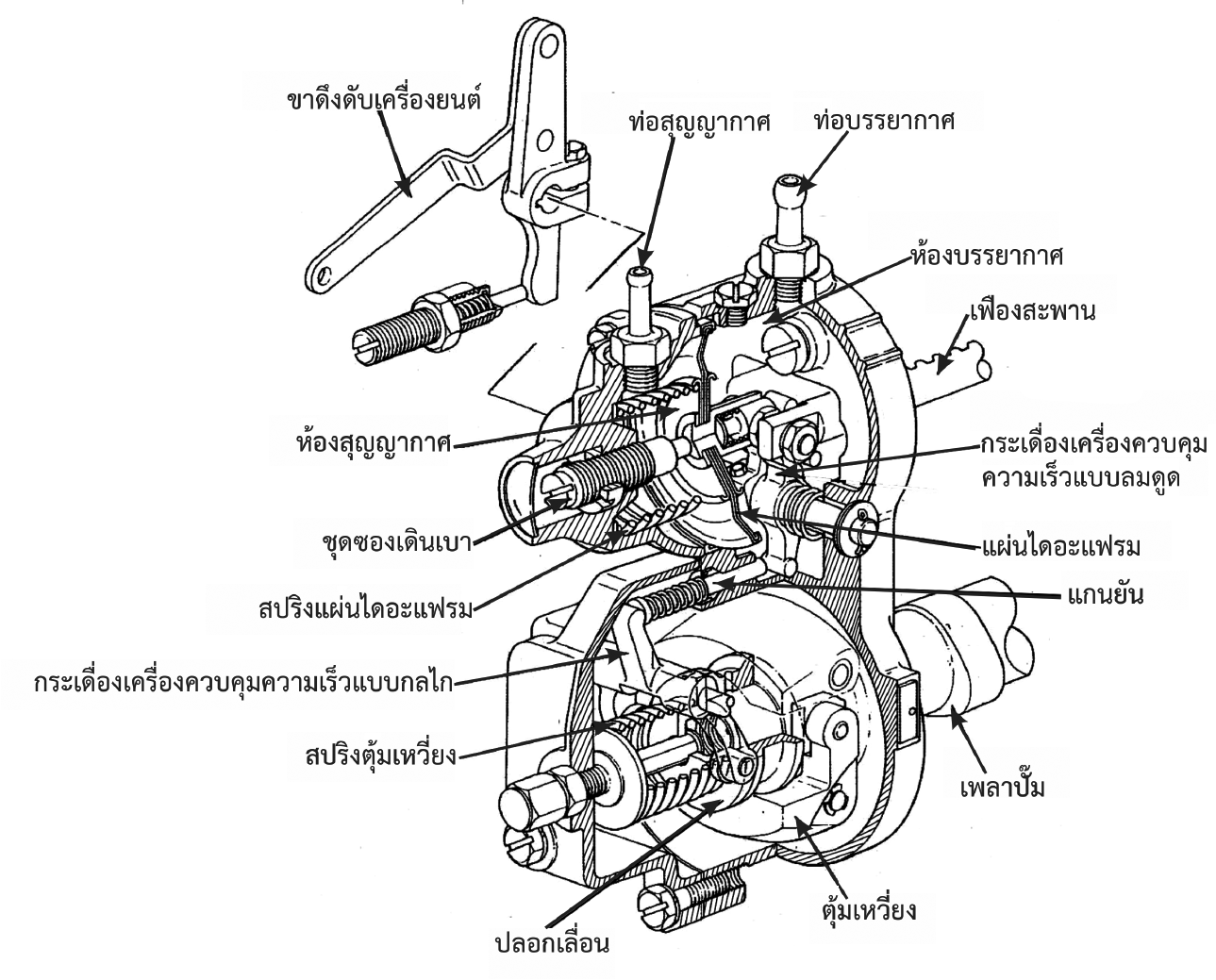 เป็นการนำเครื่องควบคุมความเร็วแบบลมดูด (Pneumatic governor) มาทำงานร่วมกับเครื่องควบคุมความเร็วแบบกลไก (Mechanical governor) โดยชุดเครื่องควบคุมความเร็วแบบลมดูดจะอยู่ส่วนบน และทำงานในขณะที่ความเร็วรอบของเครื่องยนต์ตํ่าและปานกลาง ส่วนชุดเครื่องควบคุมความเร็วแบบกลไก จะอยู่ด้านล่าง และทำงานในช่วงความเร็วรอบปานกลางจนถึงความเร็วรอบสูงสุด เครื่องควบคุมแบบนี้ปัจจุบันไม่นิยมใช้
รูปที่ 1.9 ลักษณะของห้องเผาไหม้แบบโดยตรงรูปแบบต่าง ๆ
รูปที่ 7.20 ภาพตัด 3 มิติ ส่วนประกอบเครื่องควบคุมความเร็วแบบผสม
ห้องเผาไหม้ที่นิยมใช้ในเครื่องยนต์ดีเซล มีดังนี้
5.2
เครื่องควบคุมความเร็วแบบกลไก (Mechanical Governor)
เครื่องควบคุมความเร็วแบบกลไก หรือเครื่องควบคุมความเร็วใช้แรงเหวี่ยงทุกแบบ จะอาศัยหลักการของแรงเหวี่ยงหนีศูนย์กลางที่เกิดขึ้นเมื่อเกิดการหมุน ถ้าหมุนด้วยความเร็วสูง แรงเหวี่ยงหนีศูนย์กลางที่เกิดขึ้นก็จะมาก ในทางตรงกันข้าม ถ้าหมุนด้วยความเร็วตํ่า  แรงเหวี่ยงหนีศูนย์กลางจะน้อย เมื่อความเร็วเปลี่ยนแปลงไป แรงเหวี่ยงหนีศูนย์กลางก็จะเปลี่ยนไปด้วย  ดังนั้น  จึงนำแรงเหวี่ยงหนีศูนย์กลางไปใช้ในการควบคุมระบบการจ่ายนํ้ามันเชื้อเพลิงในปั๊มฉีดนํ้ามันเชื้อเพลิง เพื่อให้เหมาะสมกับภาระและความเร็วรอบของเครื่องยนต์
1
2
3
เพิ่มคุณค่าให้กับตนเอง
มีอำนาจในการดึงดูด
ก่อให้เกิดสุขภาพจิตที่ดี
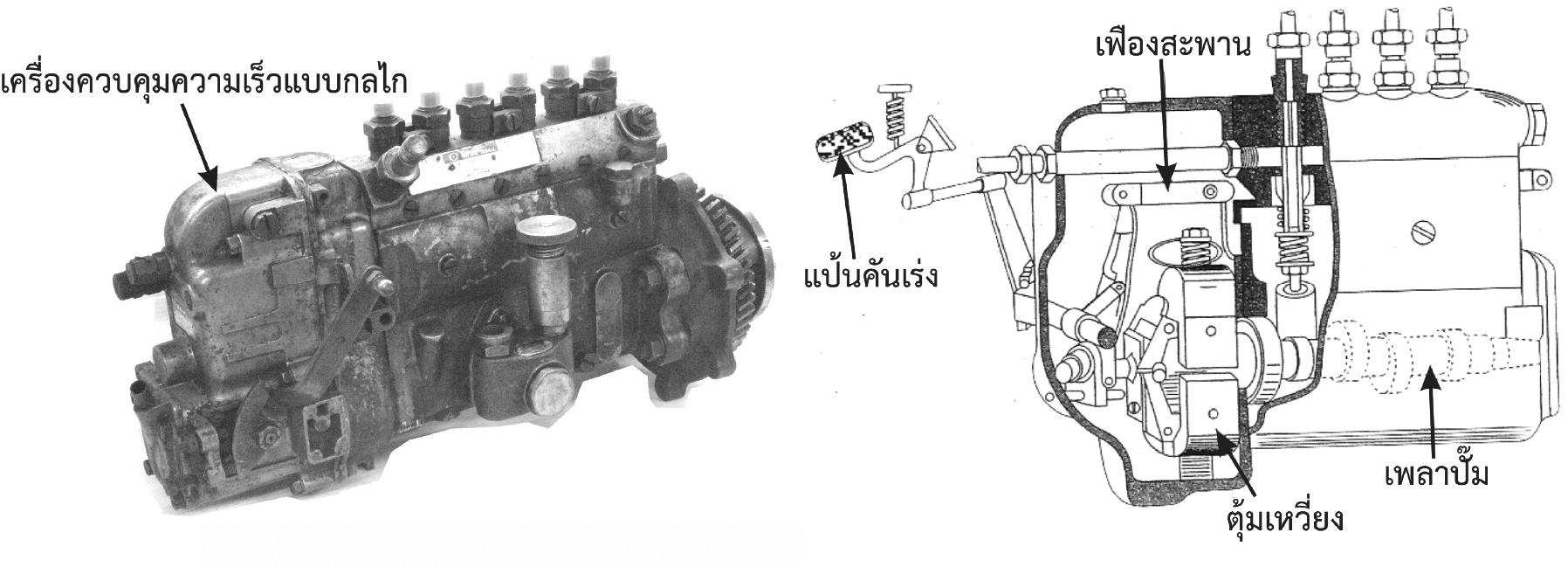 รูปที่ 7.21 ตำแหน่งของเครื่องควบคุมความเร็วแบบกลไก
รูปที่ 1.9 ลักษณะของห้องเผาไหม้แบบโดยตรงรูปแบบต่าง ๆ
ห้องเผาไหม้ที่นิยมใช้ในเครื่องยนต์ดีเซล มีดังนี้
งานปรับตั้งจุดตัดปั๊มฉีดนํ้ามันเชื้อเพลิงแบบแถวเรียง
6.
6.1
การปรับตั้งจุดตัดนํ้ามัน (Cut Off) โดยใช้นํ้ามันดีเซล
1
ตำแหน่งเริ่มต้น เมื่อเครื่องยนต์ไม่หมุน สปริงจะดันตุ้มเหวี่ยงหุบเข้า
ตำแหน่งเร่งสุด เมื่อความเร็วรอบของเครื่องยนต์เพิ่มขึ้น แรงเหวี่ยงจะทำให้ตุ้มเหวี่ยงกางออก และดึงสลัก A จากผลอันนี้ จึงทำให้มุมที่เพลาปั๊มของปั๊มฉีดนํ้ามันเชื้อเพลิงเกิดการเปลี่ยนแปลง ส่งผลให้เกิดระยะเวลาการฉีดล่วงหน้าเพิ่มขึ้น แต่การที่จะฉีดล่วงหน้ากี่องศานั้น ขึ้นอยู่กับความเร็วรอบของเครื่องยนต์ และความแข็งของสปริงที่ยันหลักทั้งคู่ไว้
หลังจากประกอบปั๊มฉีดนํ้ามันเชื้อเพลิงเข้ากับเครื่องยนต์ ต้องจัดตำแหน่งเครื่องหมายที่หน้าแปลนของปั๊มฉีดนํ้ามันเชื้อเพลิงให้ตรงกับเครื่องหมายที่เสื้อสูบ 
หมุนเครื่องยนต์ตามทิศทางการหมุนของเครื่องยนต์ ให้สูบที่ 1 อยู่ในตำแหน่งก่อนอัดสุด (ให้สังเกตเครื่องหมายที่พูลเลย์) โดยจัดเครื่องหมายจังหวะการฉีดที่พูลเลย์ให้ตรงกับเครื่องหมายที่ฝาครอบหน้าเครื่องยนต์ 
ถอดท่อนํ้ามันหัวฉีดทุกสูบ (กรณีที่ไม่ได้โอเวอร์ฮอลเครื่องยนต์) 
ถอดลิ้นส่ง และสปริงลิ้นส่งสูบที่ 1 ของปั๊มฉีดนํ้ามันเชื้อเพลิง 
	ถอดเหล็กรัดเรือนลิ้นส่ง
	ถอดเรือนลิ้นส่งสูบที่ 1 ของปั๊มฉีดนํ้ามันเชื้อเพลิง
	ถอดลิ้นส่ง และสปริงลิ้นส่งออก
1
2
3
เพิ่มคุณค่าให้กับตนเอง
มีอำนาจในการดึงดูด
ก่อให้เกิดสุขภาพจิตที่ดี
2
3
4
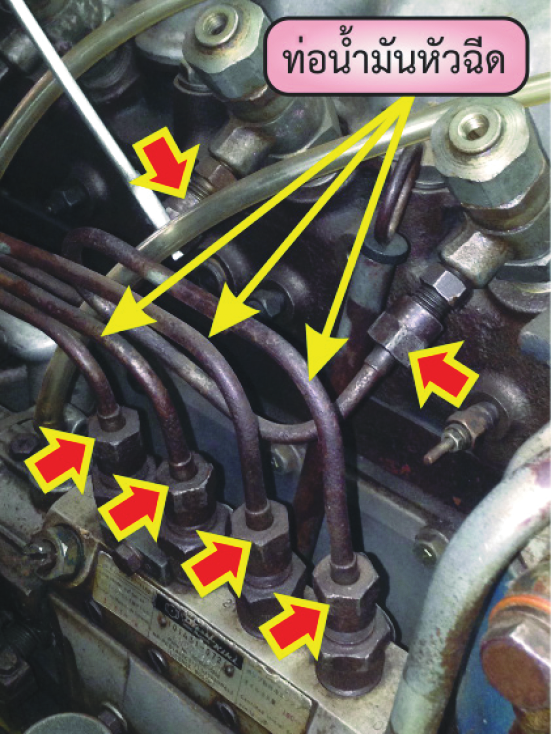 รูปที่ 7.25 ถอดท่อนํ้ามันหัวฉีด
รูปที่ 1.9 ลักษณะของห้องเผาไหม้แบบโดยตรงรูปแบบต่าง ๆ
ห้องเผาไหม้ที่นิยมใช้ในเครื่องยนต์ดีเซล มีดังนี้
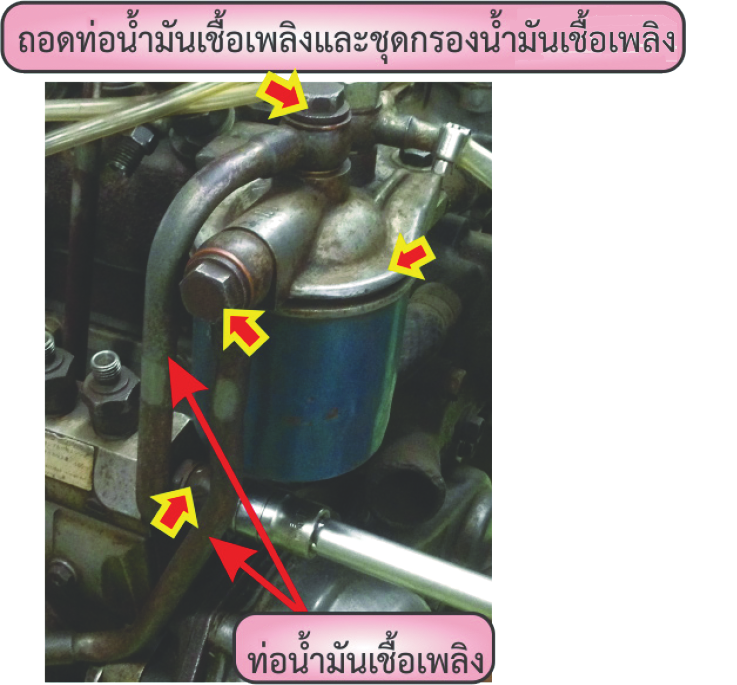 5
9
ตำแหน่งเริ่มต้น เมื่อเครื่องยนต์ไม่หมุน สปริงจะดันตุ้มเหวี่ยงหุบเข้า
ตำแหน่งเร่งสุด เมื่อความเร็วรอบของเครื่องยนต์เพิ่มขึ้น แรงเหวี่ยงจะทำให้ตุ้มเหวี่ยงกางออก และดึงสลัก A จากผลอันนี้ จึงทำให้มุมที่เพลาปั๊มของปั๊มฉีดนํ้ามันเชื้อเพลิงเกิดการเปลี่ยนแปลง ส่งผลให้เกิดระยะเวลาการฉีดล่วงหน้าเพิ่มขึ้น แต่การที่จะฉีดล่วงหน้ากี่องศานั้น ขึ้นอยู่กับความเร็วรอบของเครื่องยนต์ และความแข็งของสปริงที่ยันหลักทั้งคู่ไว้
ประกอบเรือนลิ้นส่งสูบที่ 1 กลับเหมือนเดิมและขันให้แน่น (ไม่ต้องประกอบลิ้นส่ง และสปริงลิ้นส่ง)  
ประกอบท่อคอห่านเข้ากับเรือนลิ้นส่งสูบที่ 1 ถ้าไม่มีท่อคอห่าน ให้ใช้ท่อนํ้ามันหัวฉีดแทนได้ 
คลายนอตหน้าแปลนปั๊มฉีดนํ้ามันเชื้อเพลิง 4 ตัว (ด้านนอก 2 ตัว และด้านใน 2 ตัว คลายตัวละประมาณ 2-3 รอบ)
ถอดท่อนํ้ามันจากปั๊มฉีดนํ้ามันเชื้อเพลิงที่ต่อเข้ากับกรองนํ้ามันเชื้อเพลิง และถอดชุดกรองนํ้ามันเชื้อเพลิงพร้อมหน้าแปลน (รูปที่ 7.30)
ต่อท่อนํ้ามันจากถังนํ้ามันสำรองเข้ากับปั๊มฉีดนํ้ามันเชื้อเพลิง 
เติมนํ้ามันใส่ถังนํ้ามันสำรอง (ถังนํ้ามันสำรองอยู่สูงกว่าปั๊มฉีดนํ้ามันเชื้อเพลิง) และคลายสกรูไล่อากาศที่ปั๊มฉีดนํ้ามันเชื้อเพลิง เพื่อไล่อากาศออกจากนํ้ามัน ขณะนี้นํ้ามันจะเริ่มไหลที่ปลายท่อคอห่าน
1
2
3
เพิ่มคุณค่าให้กับตนเอง
มีอำนาจในการดึงดูด
ก่อให้เกิดสุขภาพจิตที่ดี
6
7
รูปที่ 7.30 ถอดท่อนํ้ามันเชื้อเพลิงและชุดกรองนํ้ามันเชื้อเพลิง
8
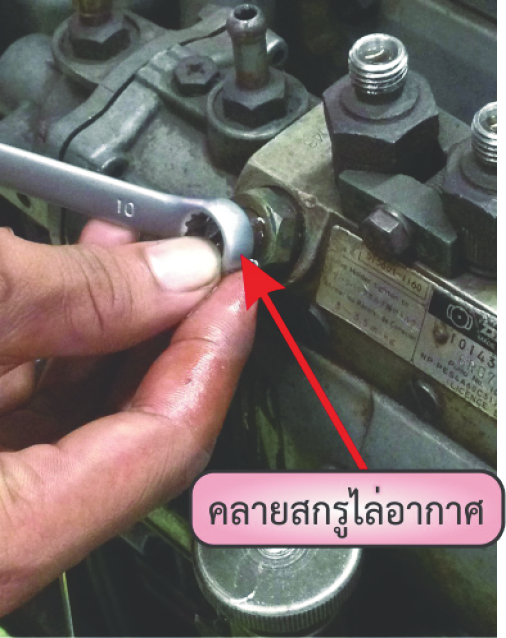 รูปที่ 1.9 ลักษณะของห้องเผาไหม้แบบโดยตรงรูปแบบต่าง ๆ
10
รูปที่ 7.32 คลายสกรูไล่อากาศออกจากนํ้ามันเชื้อเพลิง
ห้องเผาไหม้ที่นิยมใช้ในเครื่องยนต์ดีเซล มีดังนี้
11
ตำแหน่งเริ่มต้น เมื่อเครื่องยนต์ไม่หมุน สปริงจะดันตุ้มเหวี่ยงหุบเข้า
ตำแหน่งเร่งสุด เมื่อความเร็วรอบของเครื่องยนต์เพิ่มขึ้น แรงเหวี่ยงจะทำให้ตุ้มเหวี่ยงกางออก และดึงสลัก A จากผลอันนี้ จึงทำให้มุมที่เพลาปั๊มของปั๊มฉีดนํ้ามันเชื้อเพลิงเกิดการเปลี่ยนแปลง ส่งผลให้เกิดระยะเวลาการฉีดล่วงหน้าเพิ่มขึ้น แต่การที่จะฉีดล่วงหน้ากี่องศานั้น ขึ้นอยู่กับความเร็วรอบของเครื่องยนต์ และความแข็งของสปริงที่ยันหลักทั้งคู่ไว้
ขยับปั๊มฉีดนํ้ามันเชื้อเพลิงออกจากตัวเครื่องยนต์ และขยับเข้าหาเครื่องยนต์อย่างช้า ๆ (รูปที่ 7.33) สังเกตนํ้ามันที่ปลายท่อคอห่าน โยกจนนํ้ามันที่ปลายคอห่านเริ่มหยุดไหล และมีนํ้ามันหยดที่ปลายท่อคอห่านประมาณ 10 วินาทีต่อหนึ่งหยด แสดงว่าตำแหน่งนี้ คือ จุดตัดของปั๊มฉีดนํ้ามันเชื้อเพลิง (รูปที่ 7.34)
ล็อกนอตหน้าแปลนปั๊มฉีดนํ้ามันเชื้อเพลิง 4 ตัว และถอดท่อคอห่านออก
ถอดเรือนลิ้นส่ง (รูปที่ 7.35) จากนั้นประกอบลิ้นส่ง สปริงลิ้นส่ง และเรือนลิ้นส่งกลับเหมือนเดิม (รูปที่ 7.36)
ขันเรือนลิ้นส่งด้วยประแจวัดแรงบิด (ค่าแรงขันตามคู่มือของบริษัทผู้ผลิต)
ประกอบท่อนํ้ามันหัวฉีด ท่อนํ้ามัน และชุดกรองนํ้ามันเชื้อเพลิง
ไล่อากาศอออกจากระบบนํ้ามันเชื้อเพลิง
1
2
3
เพิ่มคุณค่าให้กับตนเอง
มีอำนาจในการดึงดูด
ก่อให้เกิดสุขภาพจิตที่ดี
12
13
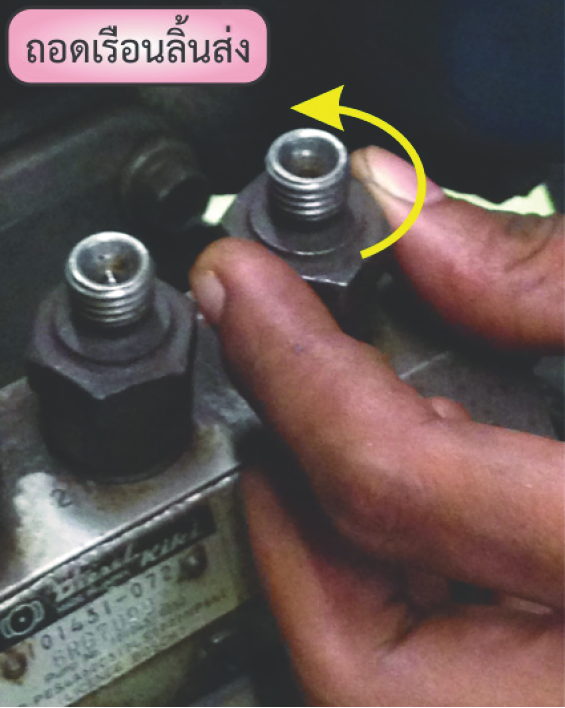 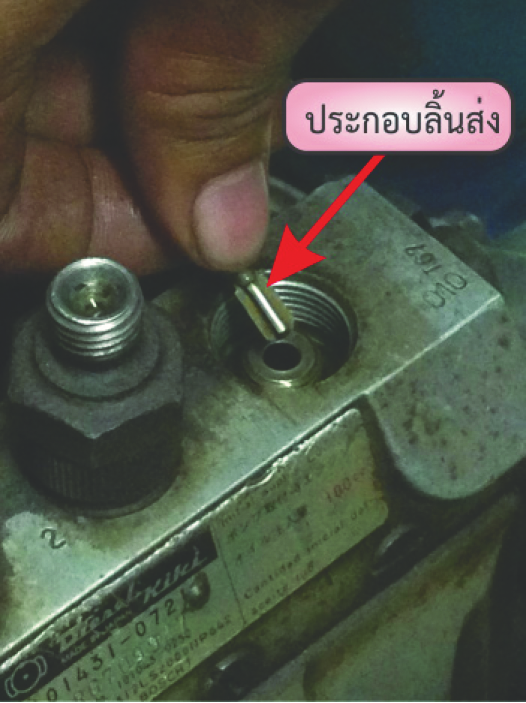 14
15
รูปที่ 1.9 ลักษณะของห้องเผาไหม้แบบโดยตรงรูปแบบต่าง ๆ
16
รูปที่ 7.36 ประกอบลิ้นส่ง
รูปที่ 7.35 ถอดเรือนลิ้นส่ง